First results of the RF performance of 1.3 GHz Nb coated cavities on high quality copper substrates9th International Thin Films and New Ideas for Pushing the Limits of Superconductivity
Bianchi, L. Lain Amador, C. Pereira Carlos, G. Rosaz, L. Vega Cid, W. Venturini, P. Vidal Garcia 
Special thanks to S. Atieh and K. Scibor for the preparation of the bulk machined substrate, and the colleagues from the cryolab and SRF section for their help and technical support for setting up the RF measurements.
Outline
Introduction
Nature of the Q slope
Research on thin films
Production of substrates
Results
Conclusions
15/03/2021
2
Introduction     Nature of the Q slope      Research on thin film     Production of substrate       Results      Conclusions
Operational  considerations
Niobium on copper cavities at CERN
LHC
LEP
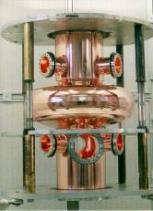 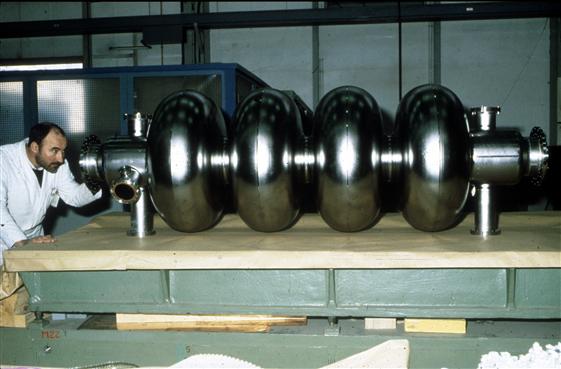 HIE-ISOLDE
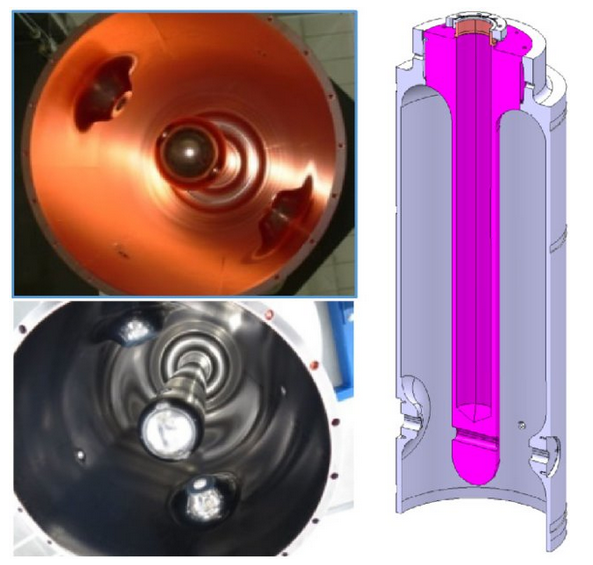 15/03/2021
3
Introduction     Nature of the Q slope      Research on thin film     Production of substrate       Results      Conclusions
Operational  considerations
Niobium on copper cavities at CERN
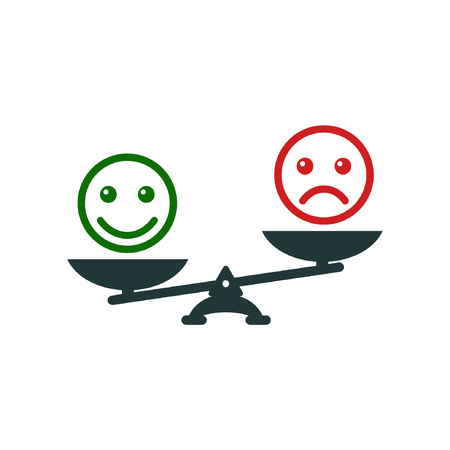 Copper is cheaper than niobium
Better thermal properties which allow for operation in liquid helium bath at 4.2 K.
Sufficient thermal stability to avoid thermal quenches.
Lower sensitivity to trapped flux.
Strong increase of the surface resistance with increasing RF fields: Q slope
This limits the application of Nb/Cu technology when high accelerating gradients are needed.
15/03/2021
4
Introduction     Nature of the Q slope      Research on thin film     Production of substrate       Results      Conclusions
Mitigation of the phenomena
Mechanism of Q drop in presence of defects
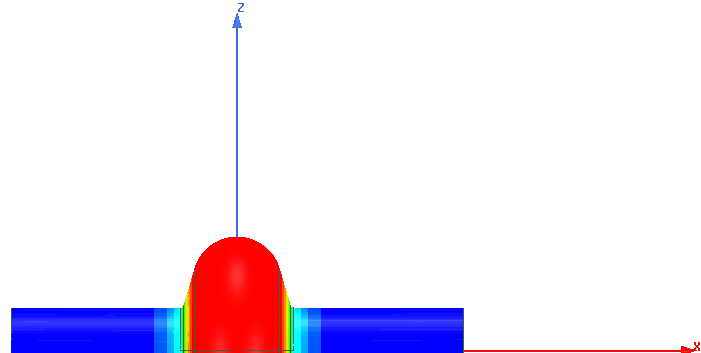 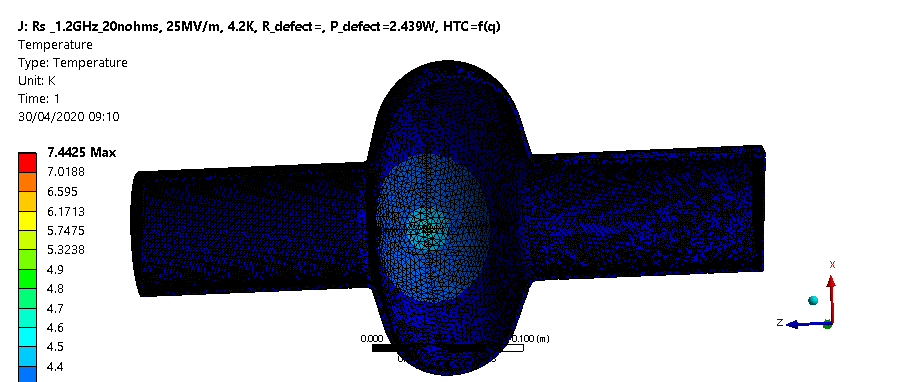 Temperature increases around the defect
Defect: Area with higher resistance
15/03/2021
5
Introduction     Nature of the Q slope      Research on thin film     Production of substrate       Results      Conclusions
Mitigation of the phenomena
Mechanism of Q drop with increasing fields
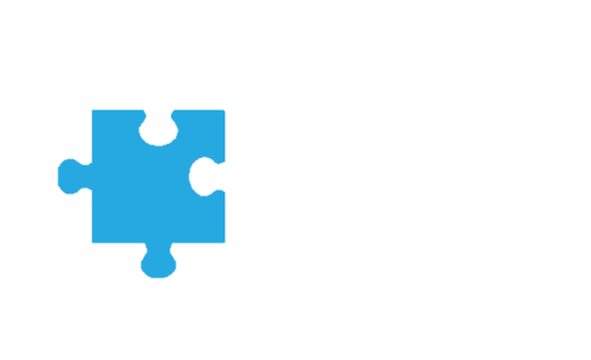 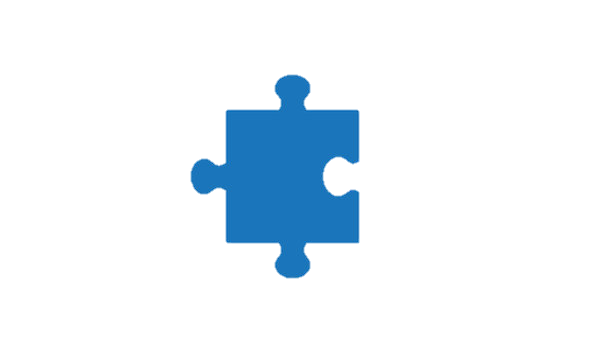 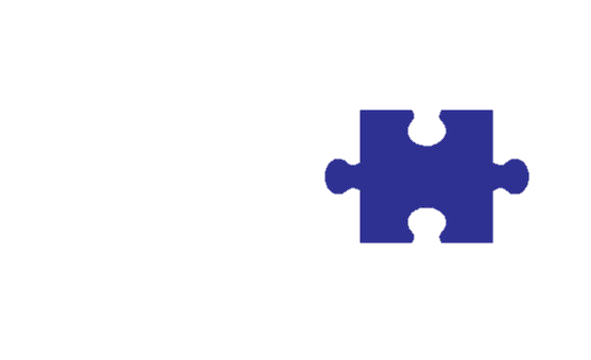 Good bonding between them
Thin film of low Rs
High quality substrate
15/03/2021
6
Introduction     Nature of the Q slope      Research on thin film     Production of substrate       Results      Conclusions
Scale to 1.3 GHz cavities
Coating of 1.3 GHz cavities
Coating of QPR samples
Quadrupole Resonator (QPR)
Device conceived for applying RF fields on small flat superconducting samples for characterization.
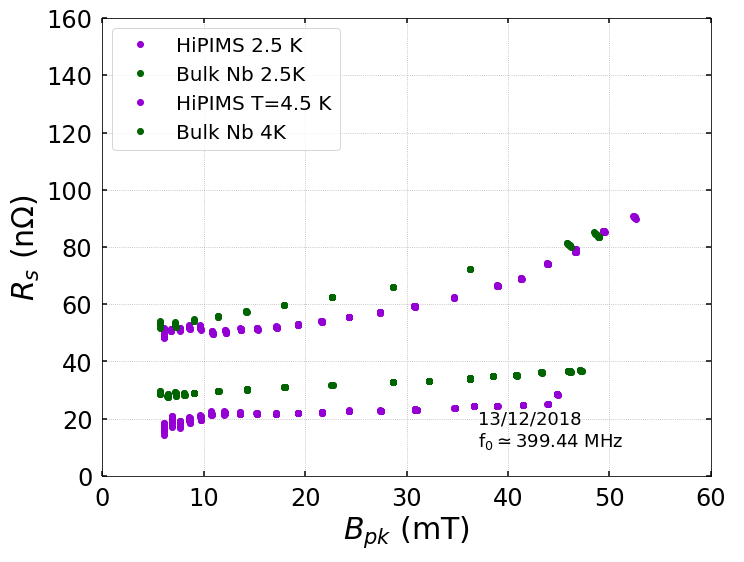 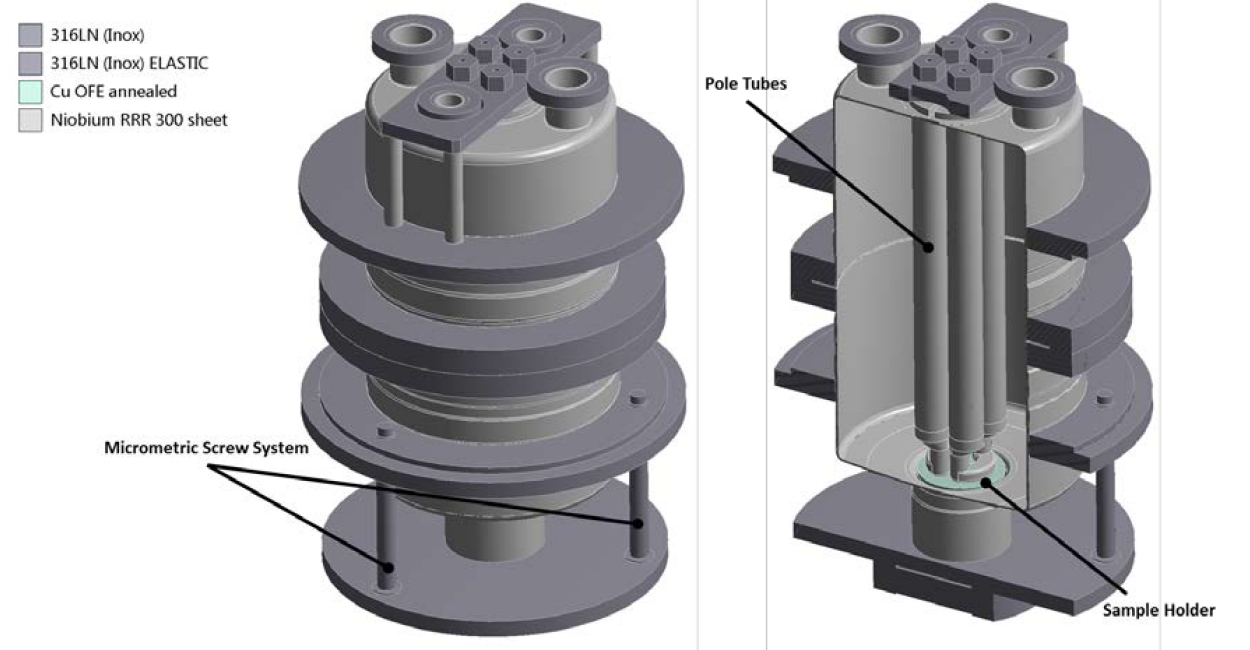 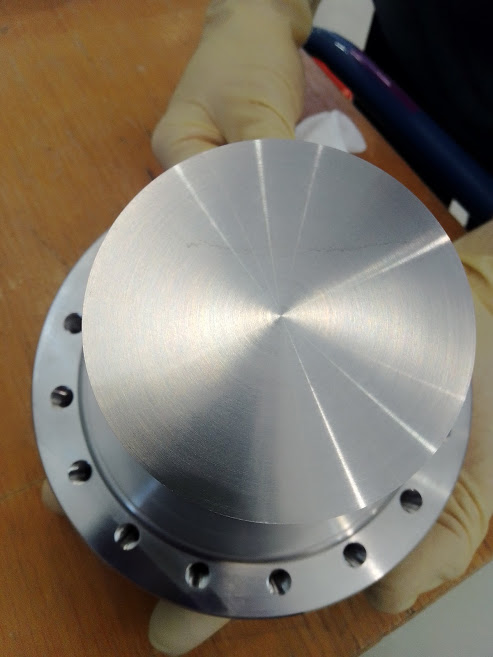 HiPIMS technique: Results very promising, close to bulk Nb.
Copper substrate
Coating applied
15/03/2021
7
Introduction     Nature of the Q slope      Research on thin film     Production of substrate       Results      Conclusions
Scale to 1.3 GHz cavities
Coating of 1.3 GHz cavities
Coating of QPR samples
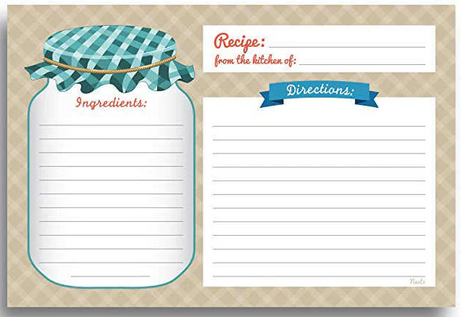 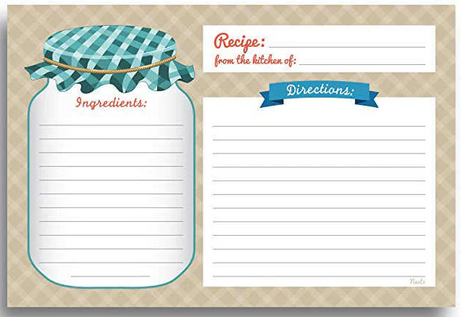 QPR sample
1.3 GHz cavity
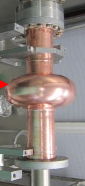 -Bias
-Temperature
-Pressure
-Pulse parameters
-Peak power
-Bias
-Temperature
-Pressure
-Pulse parameters
-Peak power
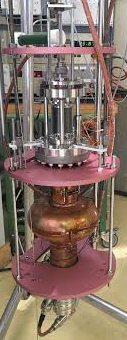 Measure RF performance
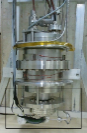 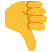 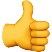 15/03/2021
8
Introduction     Nature of the Q slope      Research on thin film     Production of substrate       Results      Conclusions
Scale to 1.3 GHz cavities
Coating of 1.3 GHz cavities
Coating of QPR samples
HiPIMS technique allows to achieve denser layer in all the orientations, specific optimization for the cavity geometry.
15/03/2021
9
Introduction     Nature of the Q slope      Research on thin film     Production of substrate       Results      Conclusions
Machined from a bulk billet
Electroformed
Bulk Cu billet
Machining of second half cell
E-beam welded to cut-offs
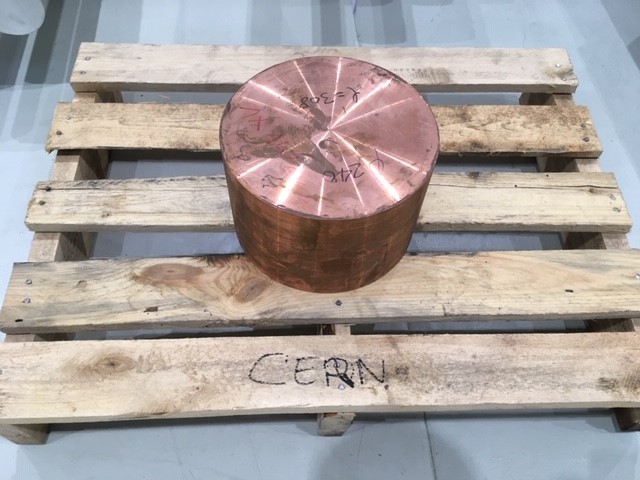 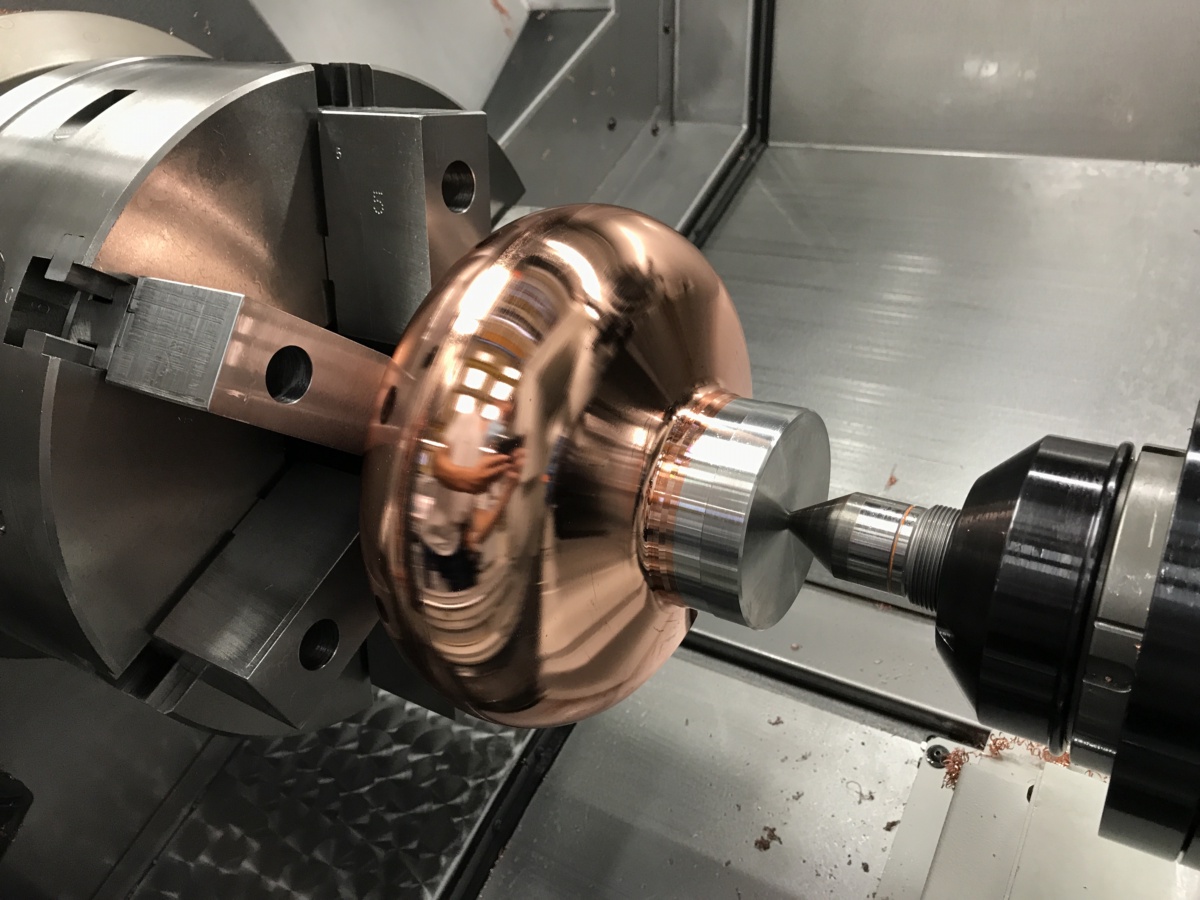 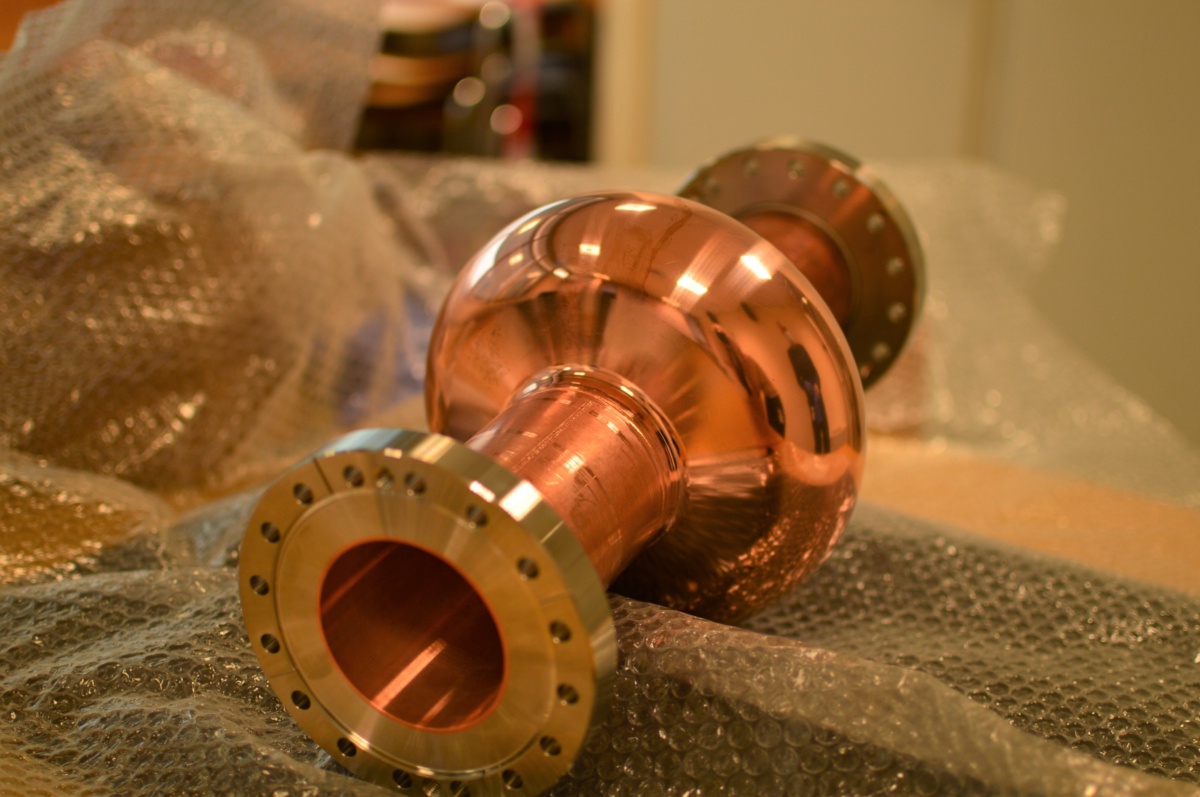 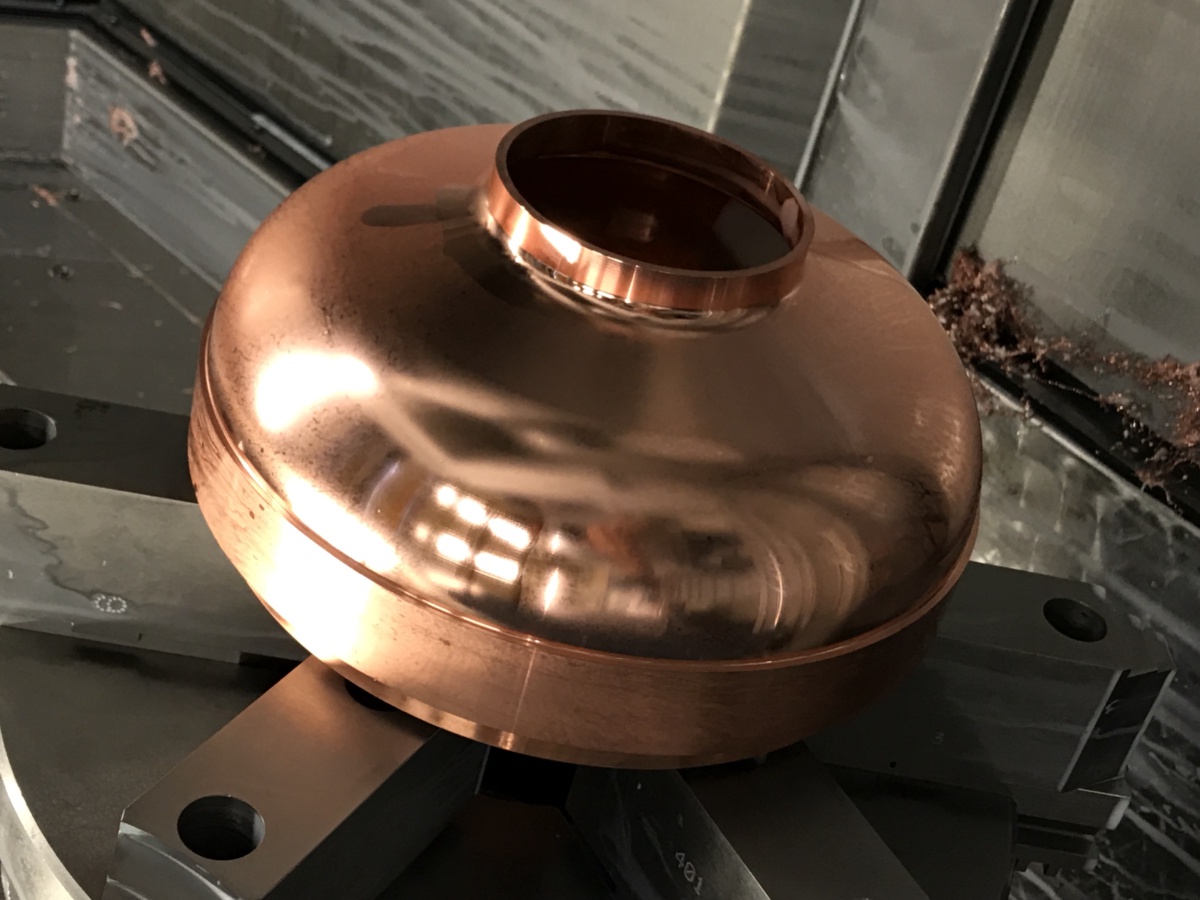 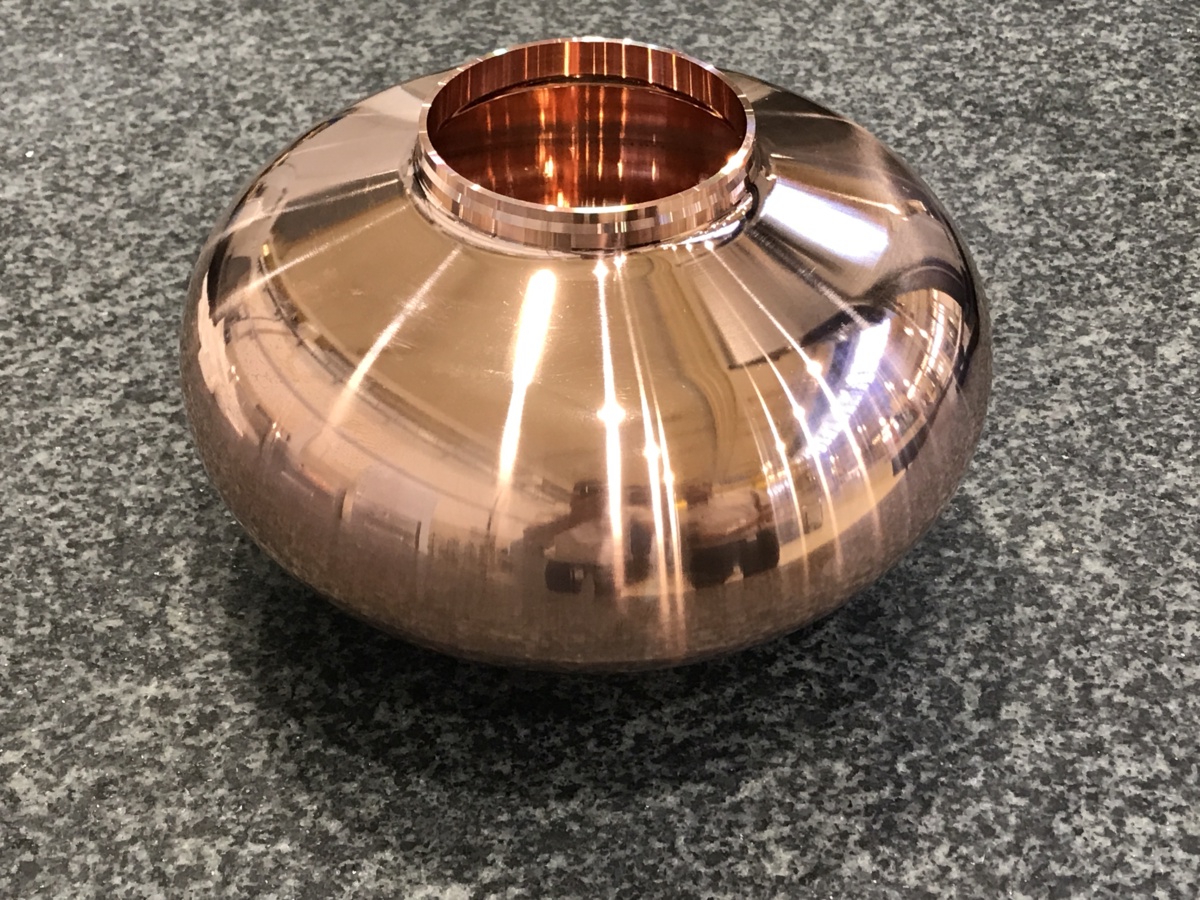 Machining of first half cell
Machined cell
Courtesy: K. Scibor
K. Scibor et al., “Machining of bulk 1.3 GHZ cavity”, euspen’s 20th International Conference & Exhibition, Geneva, CH, June 2020
15/03/2021
10
Introduction     Nature of the Q slope      Research on thin film     Production of substrate       Results      Conclusions
Machined from a bulk billet
Electroformed
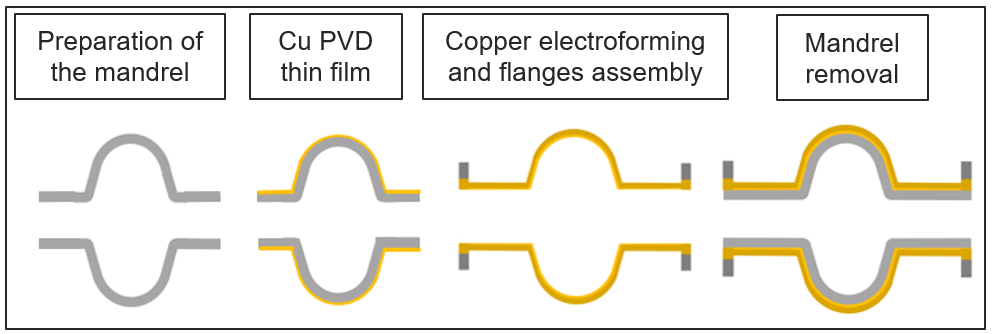 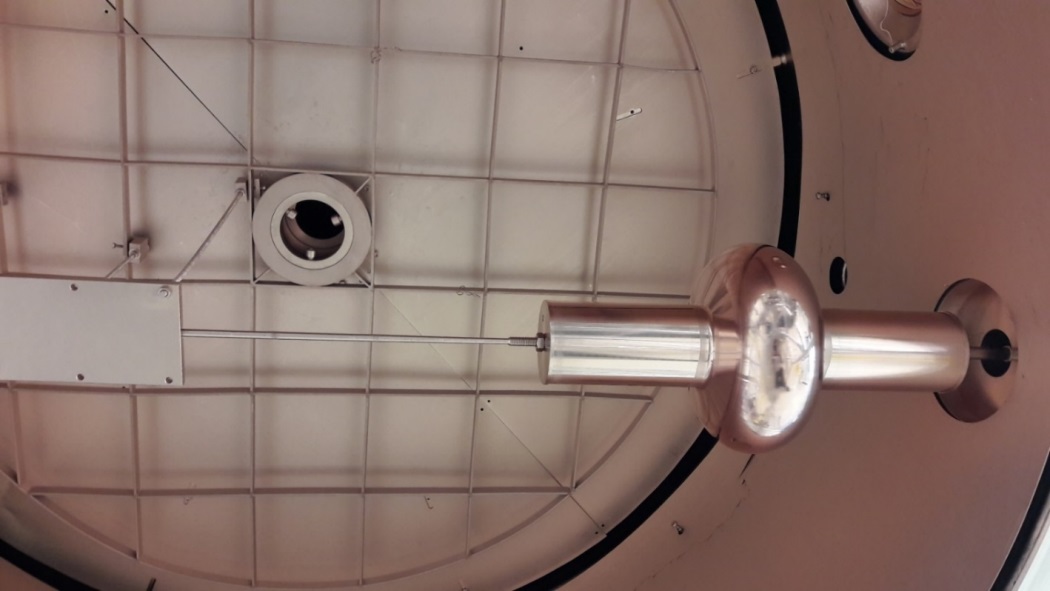 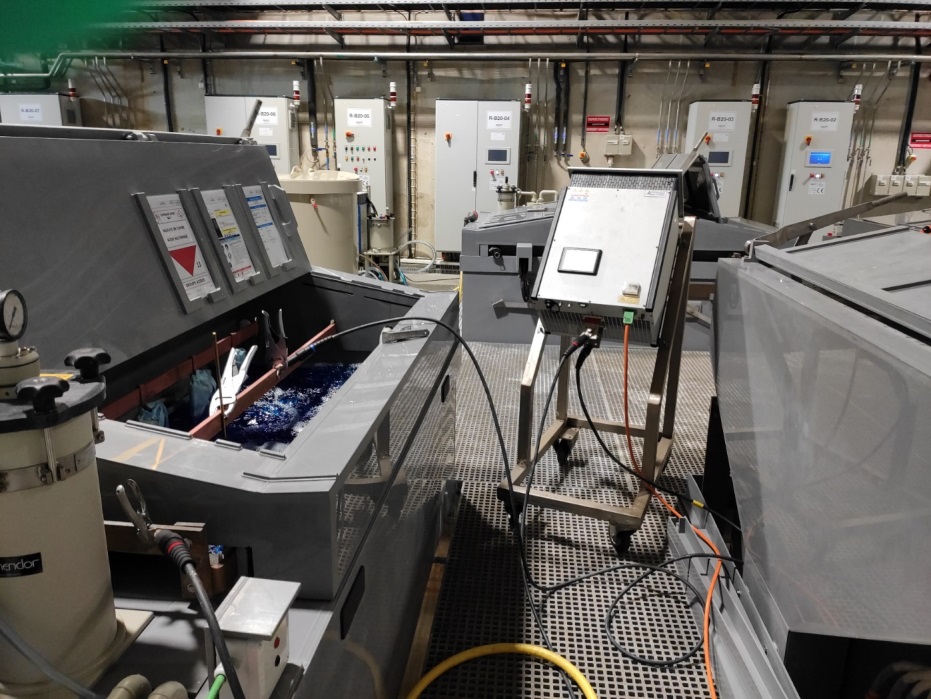 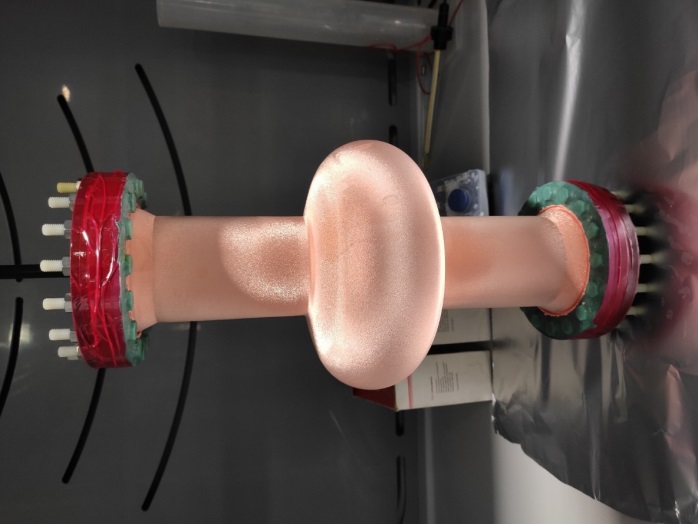 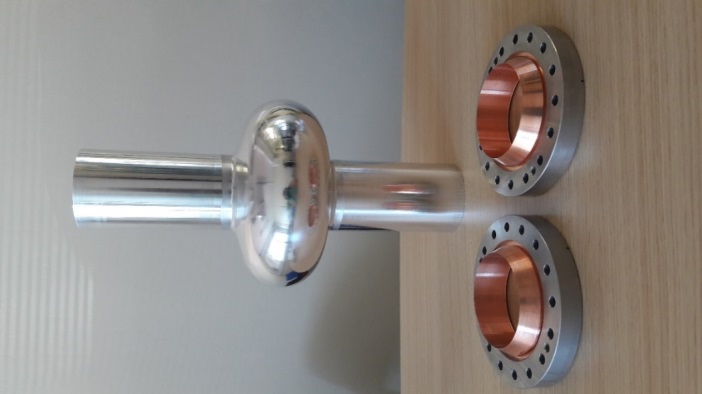 As you have seen in talk “Electrodeposition of copper applied to the manufacture of seamless SRF cavities”, L. Laín Amador.
15/03/2021
11
Introduction     Nature of the Q slope      Research on thin film     Production of substrate       Results      Conclusions
Electroformed
Comparison
Machined from bulk
BM1.2
BM1.1
Degreased in detergent.
Sulfo-chromic acid rinsing.
HPWR at 100 bar
HiPIMS coating
HPWR at 50 bar
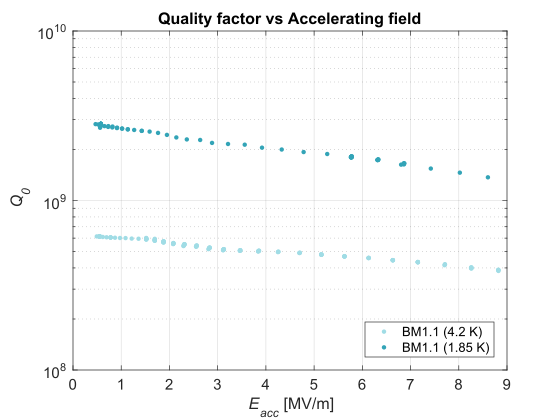 High Q at 4.2 K with mitigated slope.
Not very high Q reached at 1.85 K.
The diamond tooling caused a damage layer of 1-2 um. 
No surface etching applied before coating to keep the surface as the as-machined state.
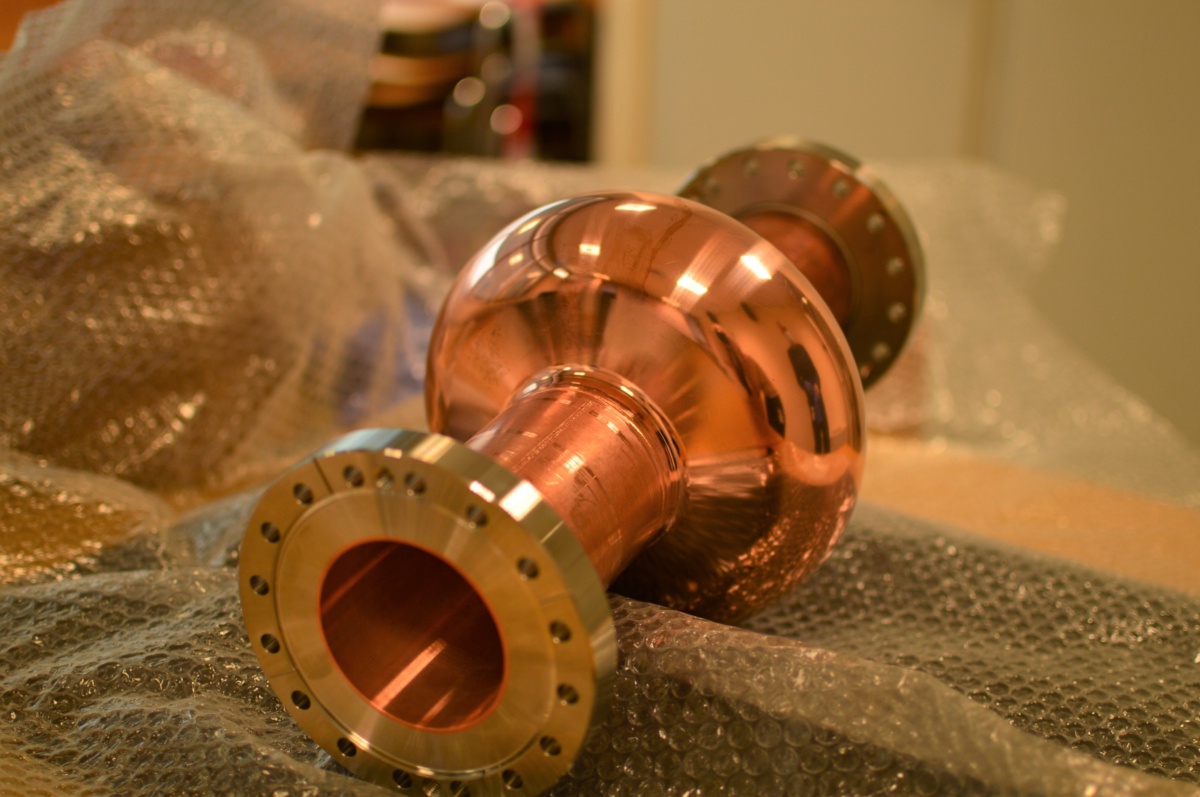 15/03/2021
12
Introduction     Nature of the Q slope      Research on thin film     Production of substrate       Results      Conclusions
Electroformed
Comparison
Machined from bulk
BM1.2
BM1.1
Degreased in detergent.
Sulfo-chromic acid rinsing.
HPWR at 100 bar
HiPIMS coating
HPWR at 50 bar
Stripping.
SUBU 
HPWR at 100 bar
HiPIMS coating
HPWR at 50 bar
TO BE TESTED
15/03/2021
13
Introduction     Nature of the Q slope      Research on thin film     Production of substrate       Results      Conclusions
Electroformed
Comparison
Machined from a bulk fillet
L1.1a
L1.1b
L1.1b
L1.2
L1.2
SUBU
HPWR at 100 bar
HiPIMS coating
HPWR at 50 bar
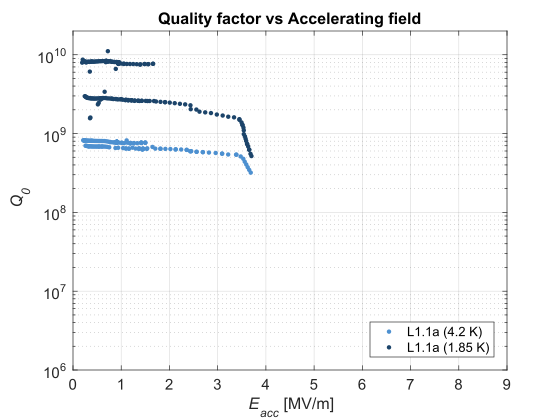 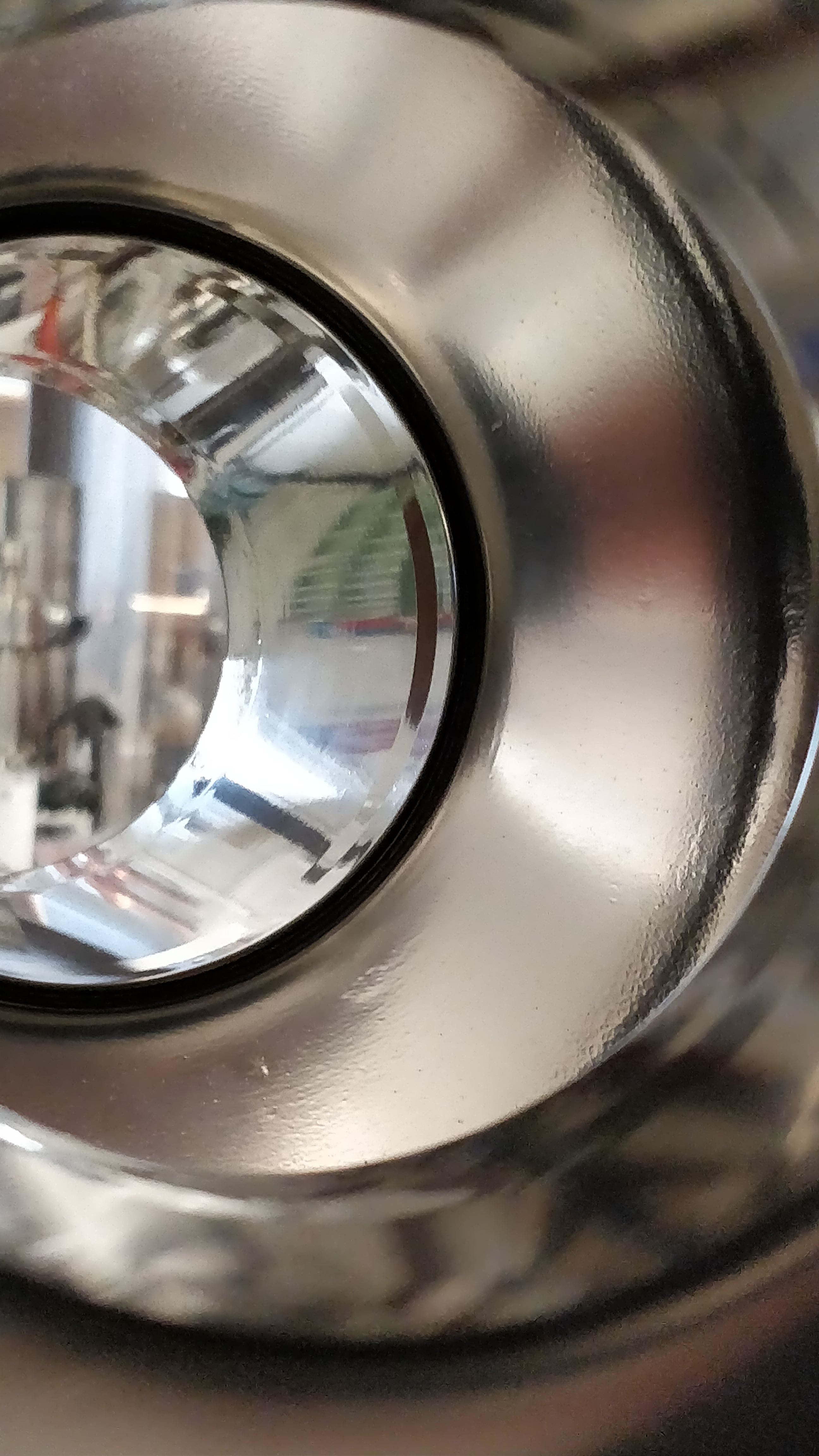 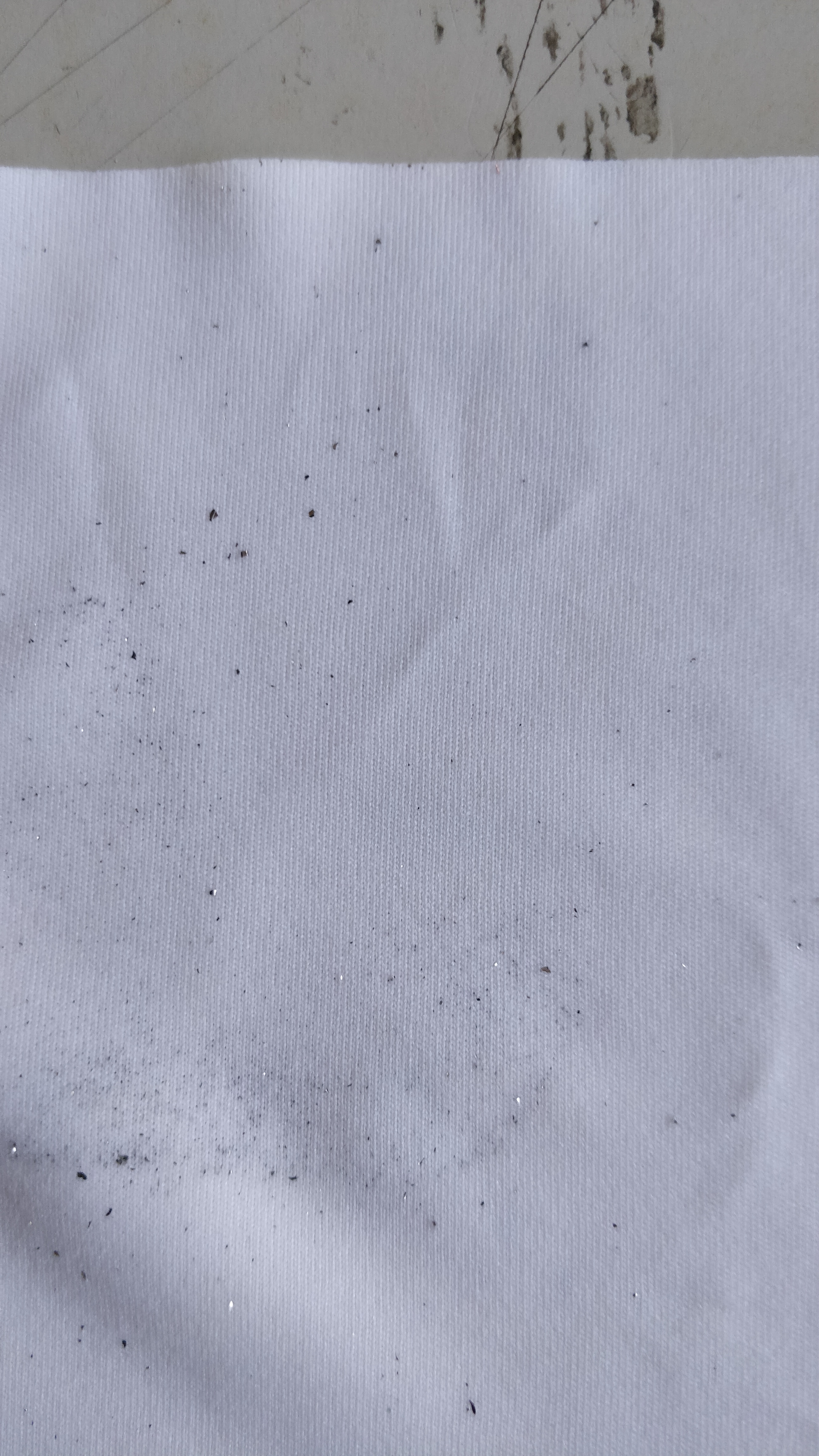 Field emission limiting at low fields.
No defects could be appreciated by optical inspection, but after the HPWR, some particulates observed.
15/03/2021
14
Introduction     Nature of the Q slope      Research on thin film     Production of substrate       Results      Conclusions
Electroformed
Comparison
Machined from a bulk fillet
L1.1a
L1.1b
L1.2
L1.2
SUBU
HPWR at 100 bar
HiPIMS coating
HPWR at 50 bar
HPWR at 100 bar
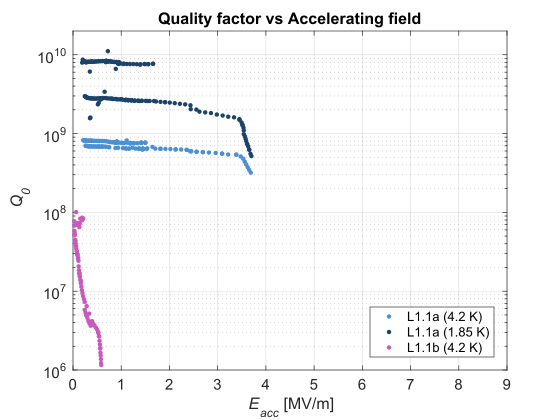 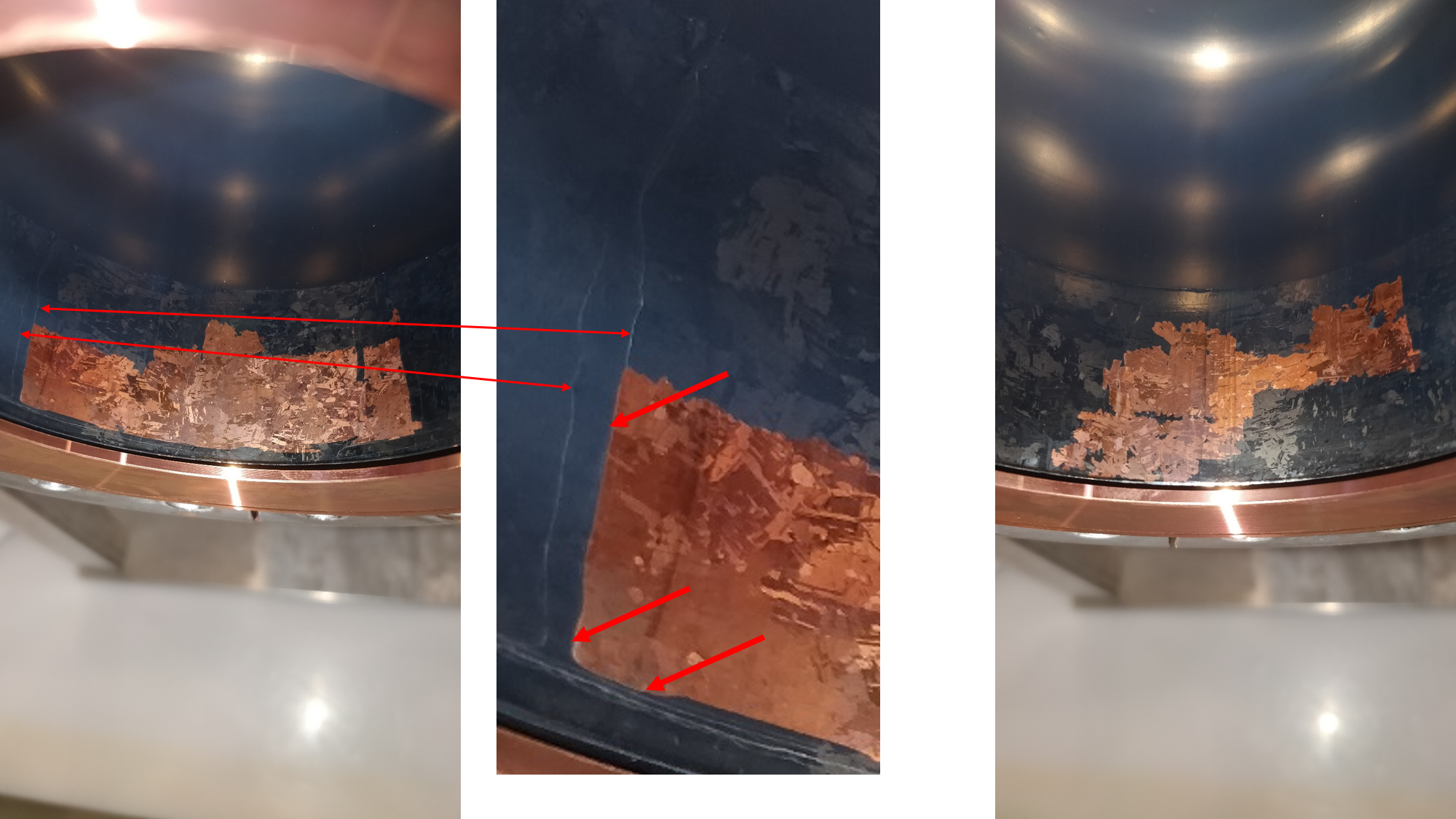 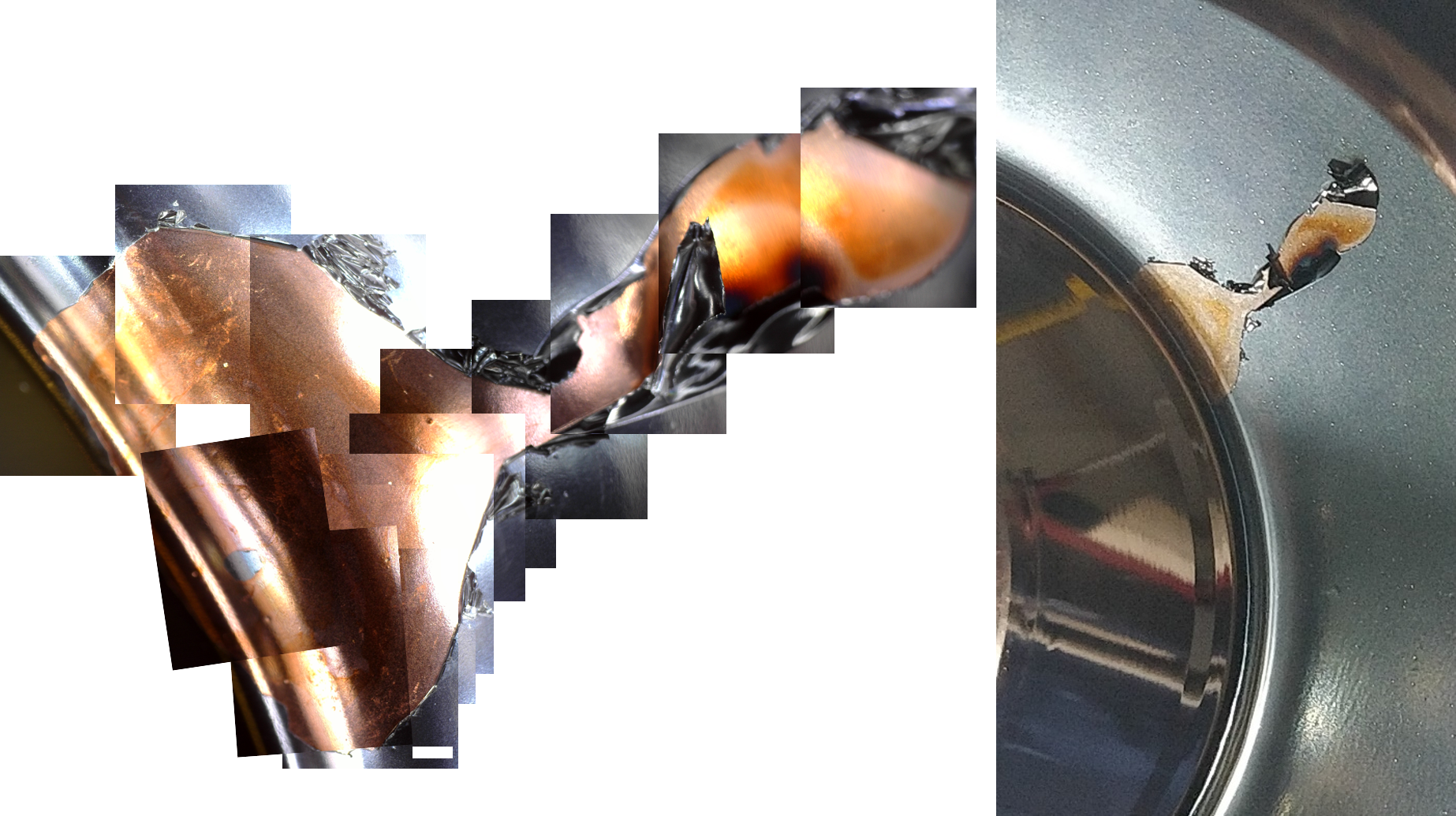 Field emission limiting the RF testing at very low field at 4.2K. Not possible to measure at 1.85 K.
After HPWR at 100 bars, massive peel-offs at cut-off and cell were created.
Peel-off at cell
Peel-off at cut-off
15/03/2021
15
Introduction     Nature of the Q slope      Research on thin film     Production of substrate       Results      Conclusions
Electroformed
Comparison
Machined from a bulk fillet
L1.1a
L1.1b
L1.2
Stripping
Sulfo-chromic acid rinsing
HPWR at 100 bar
HiPIMS coating
HPWR at 50 bar
SUBU
HPWR at 100 bar
HiPIMS coating
HPWR at 50 bar
HPWR at 100 bar
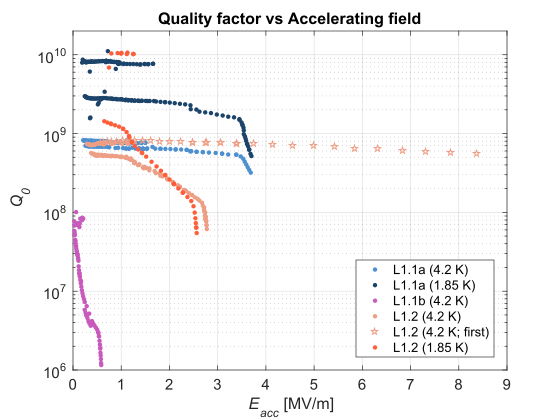 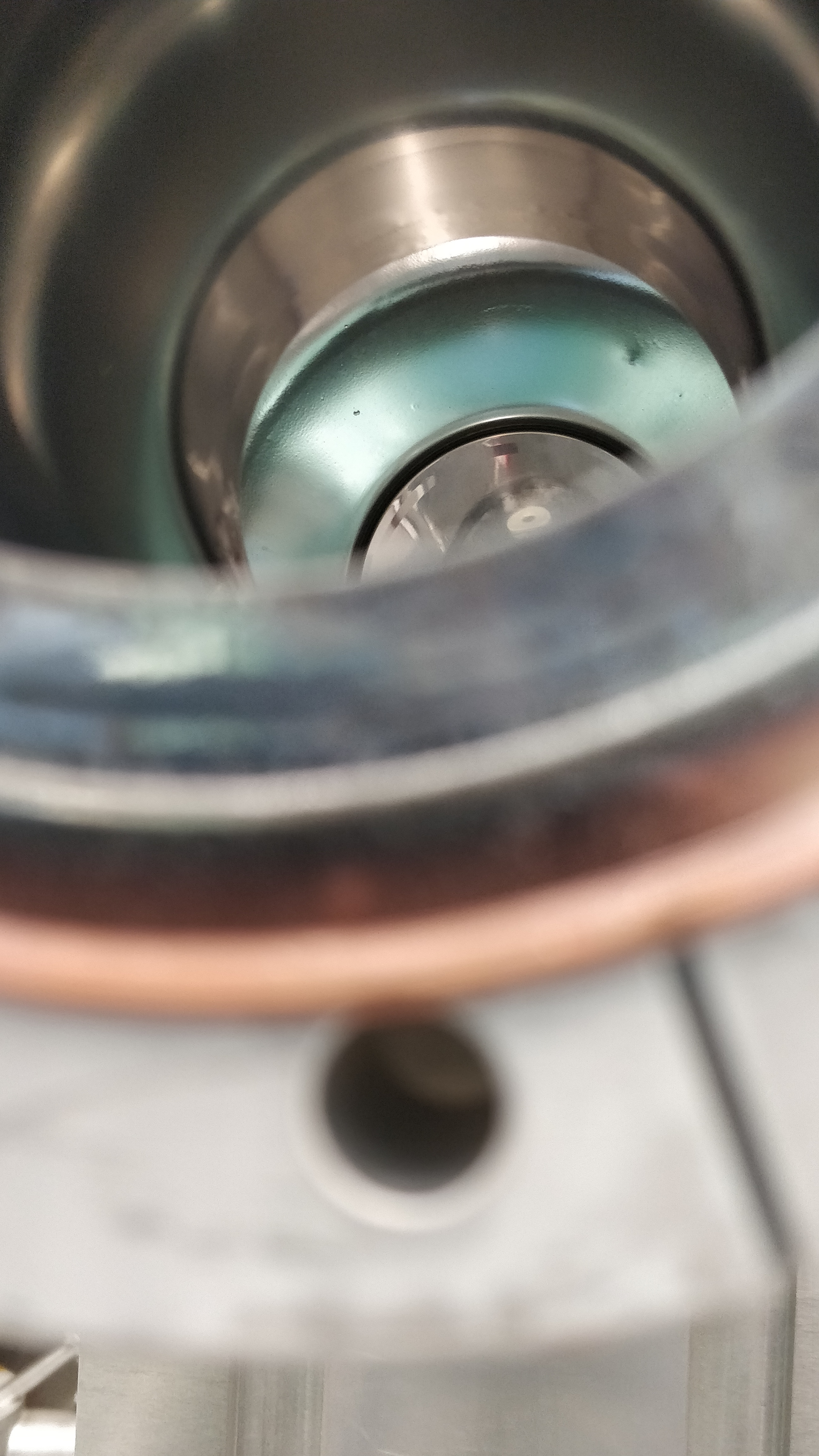 First Q scan at 4.2 K showed mitigated slope.
Afterwards, the Q dropped and it was not possible to reproduce this scan.
High Q reached at 1.85 K before Q switch.
A blister was observed in the coating.
15/03/2021
16
Introduction     Nature of the Q slope      Research on thin film     Production of substrate       Results      Conclusions
Electroformed
Comparison
Machined from bulk
BM1.1
L1.2
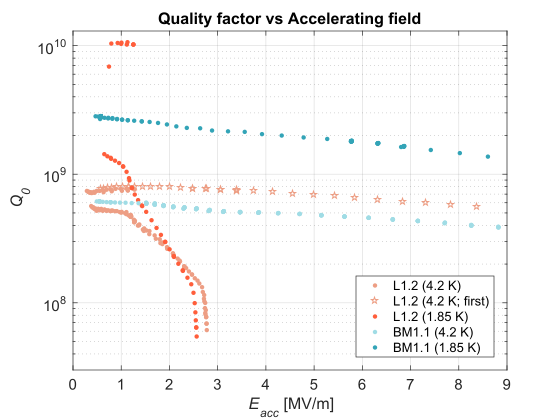 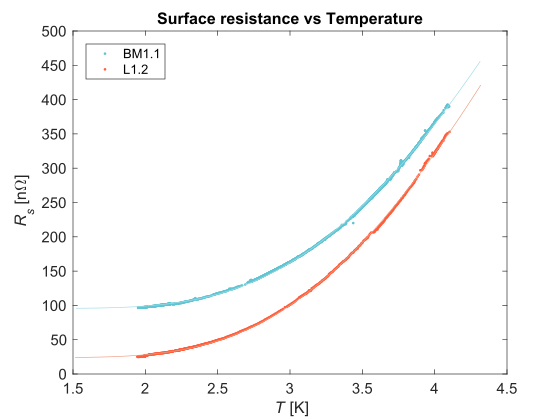 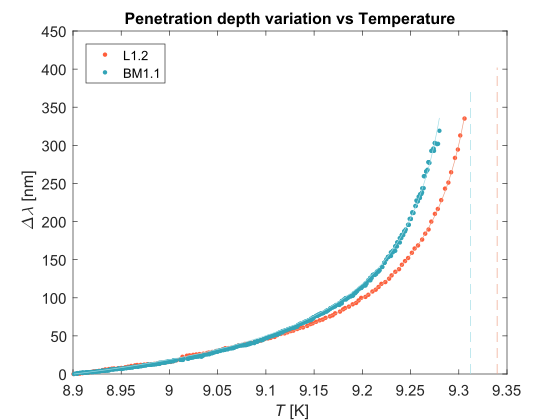 15/03/2021
17
Introduction     Nature of the Q slope      Research on thin film     Production of substrate       Results      Conclusions
Efforts have been done to avoid defects both at the thin film and the substrate. 
Two high quality seamless substrates have been produced: One machined from bulk, used as benchmark, and one electroformed.
Presence of peel-offs or detachments in the coating have been observed in both cases: Currently investigating techniques to improve the adhesion of the Nb layer to the copper.
Promising results have been obtained: 
High Q values with mitigated slope in both cases at 4.2K: Low RBCS. 
High Q values at 1.85 K with the electroformed substrate: Low RResidual.
A thermal mapping system is going to be installed to increase our understanding on the thermodynamics of the defects and its impact upon the measured Q.
15/03/2021
18
Thanks for your attention.
15/03/2021
19
Introduction     Nature of the Q slope      Research on thin film     Production of substrate       Results      Conclusions
Electroformed
Comparison
Machined from bulk
BM1.1
L1.2
15/03/2021
21
Fitted parameters:
15/03/2021
22
Results of previous tests
Tesla Technology Collaboration
23
6th February 2010